L’équilibre sylvo-cynégétique
Assemblée générale du CETEF 43
16 novembre 2019
Présentation par Pierre FAUCHER
Président de FRANSYLVA 63
Conseiller de Centre du CRPF
Membre du Comité Paritaire 
Chasseurs-Forestiers
L’équilibre sylvo-cynégétique
L’équilibre sylvo-cynégétique
Présentation  de l’exposé:
    Cadre et définition
    Plan Régional Forêt Bois (PRFB) et Comité Régional Paritaire Chasseurs-Forestiers
    Loi du 24 juillet 2019 portant création de l'OFB (Office Français de la Biodiversité)
    Inter-Cetefs des 10 et 11 octobre 2019 en Bretagne

Conclusion : « Préparer l'Avenir » et échanges.
L’équilibre sylvo-cynégétiqueDéfinition
De quoi parle-t-on?
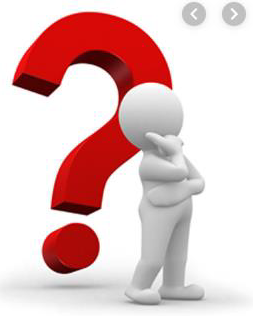 L’équilibre sylvo-cynégétiqueDéfinition
Article L425-4 du code l’environnement 
	(Loi du 13 octobre 2014)

« L'équilibre agro-sylvo-cynégétique consiste à rendre compatibles, d'une part, la présence durable d'une faune sauvage riche et variée et, d'autre part, la pérennité et la rentabilité économique des activités agricoles et sylvicoles ». 
« Il est assuré …. par la gestion concertée et raisonnée des espèces de faune sauvage et de leurs habitats agricoles et forestiers ».
L’équilibre sylvo-cynégétiqueDéfinition
« L'équilibre agro-sylvo-cynégétique est recherché par la combinaison des moyens suivants : 
la chasse, 
la régulation, 
la prévention des dégâts de gibier par la mise en place de dispositifs de protection et de dispositifs de dissuasion, 
ainsi que, le cas échéant, par des procédés de destruction autorisés. »
L’équilibre sylvo-cynégétiqueDéfinition
« La recherche de pratiques et de systèmes de gestion prenant en compte à la fois les objectifs de production (…) et la présence de la faune sauvage contribue à cet équilibre».

L'indemnisation (…) peut contribuer à cet équilibre. 

L'équilibre sylvo-cynégétique tend à permettre la régénération des peuplements forestiers dans des conditions économiques satisfaisantes pour le propriétaire, dans le territoire forestier concerné. »
L’équilibre sylvo-cynégétiqueLe Plan de Chasse
Article L425-6 (loi du 13 octobre 2014)
	- Le plan de chasse détermine le nombre minimum et maximum d'animaux à prélever sur les territoires de chasse. 

	- Il tend à assurer le développement durable des populations de gibier et à préserver leurs habitats:
	en prenant en compte les documents de gestion des forêts 	mentionnés à l'article L. 122-3 du code forestier,
	en conciliant les intérêts agricoles, sylvicoles et cynégétiques. 

	- Pour le grand gibier, il est fixé après consultation des représentants des intérêts agricoles et forestiers 

	- Pour assurer un équilibre agricole, sylvicole et cynégétique, le plan de chasse est appliqué sur tout le territoire national pour certaines espèces de gibier (en Haute Loire, le cerf et le chevreuil)
L’équilibre sylvo-cynégétiqueLe schéma départemental de Gestion cynégétique
Article L425-1 du Code de l’environnement:
Un schéma départemental de gestion cynégétique est mis en place dans chaque département. 
Ce schéma est établi pour une période de six ans renouvelable. 
Il est élaboré par la fédération départementale des chasseurs, en concertation avec la chambre d'agriculture, les représentants de la propriété privée rurale et les représentants des intérêts forestiers,
L’équilibre sylvo-cynégétiqueLe schéma départemental de Gestion cynégétique
Article L425-2 (Loi du 13 octobre 2014):
Parmi les dispositions du schéma départemental de gestion cynégétique figurent obligatoirement : 
1° , 2°, 3°, 4° ,
5° Les dispositions permettant d'atteindre l'équilibre agro-sylvo-cynégétique 
§§§§§§§§§§§§§
En Haute Loire le Schéma départemental a été approuvé par arrêté préfectoral du 22 août 2016.
Le document cite, en première page, l’article L425-2 du Code de l’Environnement, 
mais dans les objectifs et enjeux du schéma, l’équilibre sylvo cynégétique n’est pas mentionné.
Programme Régional de la Forêt et du Bois
C’est la déclinaison en Région du Programme National de la Forêt et du Bois( PRFB), crée par à l’article 67 de la Loi d’Avenir Agricole et Forestière (LAAF ) du 13 octobre 2014.
Le PRFB devient le document de cadrage pour la politique forestière pour 10 ans (2016-2026) 
Il fixe des objectifs économiques, environnementaux et sociaux fondés sur des indicateurs de gestion durable.  
Parmi les actions, l’EQUILIBRE SYLVO-CYNEGETIQUE  devient un enjeu majeur.
La loi a prévu la mise en place d’un COMITE REGIONNAL PARITAIRE CHASSEURS-FORESTIERS.
Comité Régional Paritaire Chasseurs - Forestiers
Issu de la LAAF d'octobre 2014
Composition validée en juin 2018:
Présidé par le DRAAF ( Préfet de Région )
8 Membres avec droit de vote :
        *4 chasseurs
        *4 forestiers :2 forêt publique (ONF+COFOR)
                                2 forêt privée (CNPF + FRANSYLVA)
Experts techniques (sans droit de vote) pour chacun des membres (Isabelle Pacault CNPF 15/ Forêt Privée)
Participants (sans droit de vote): ONCFS + CRA
Comité Régional Paritaire Chasseurs - Forestiers
Le comité Paritaire a créé deux fiches action qui ont été intégrées dans la PRFB:
	1- Fiche-Action du PRFB AURA n°5-1
	Prévenir et caractériser les situations de déséquilibre 	sylvo-cynégétique
	Quel moyen: Mettre en place un bilan annuel des 	dégâts de gibier, via le comité paritaire forestiers-	chasseurs, grâce à l’identification d’une boîte à outils 	permettant de caractériser ces dégâts. (voir infra)
	2- Fiche-Action du PRFB AURA n°5-2
	Restaurer l’équilibre cynégétique
Comité Régional Paritaire Chasseurs - Forestiers
Boite à outils N°1 :
	Indicateurs de caractérisation de  l’équilibre sylvo-cynégétique.
Boite à outils N°2 :
	Maintenir ou rétablir l’équilibre sylvo-cynégétique
Comité Régional Paritaire Chasseurs - Forestiers
Quels indicateurs pour caractériser  l’équilibre sylvo-cynégétique ?
	- Faire un bilan annuel des dégâts de gibier sur les peuplements forestiers à l’échelle de chaque unité cynégétique (pour la Haute Loire, les unités sont les massif chevreuils).
	- Cartographier ces bilans par massif
  Zone non sensible (pas enjeu forestier). Couleur bleue
  Zone avec un équilibre à maintenir. 	  Couleur verte
  Zone avec un équilibre menacé.		  Couleur orange
  Zone avec un équilibre rompu.		  Couleur rouge
  Zones à caractériser !!!!!!!!
Comité Régional Paritaire Chasseurs-ForestiersPréparation Carte Régionale
Comité Régional Paritaire Chasseurs-ForestiersCarte Régionale
Comité Régional Paritaire Chasseurs - Forestiers
Boite outils N°2 : Rétablir l’Equilibre Sylvo-Cynégétique

En cas de désaccord lors de la réunion d’élaboration de la carte, mise en place des ICE.
Seul outil de dialogue avec les chasseurs
Mesure du « gîte et couvert ».  Pas les dégâts.
Argument de poids :  OGFH et ONCFS  financé par les chasseurs. Il s’agit du seul protocole reconnu scientifiquement. C’est la « danseuse » de l’Administration poussée par les chasseurs.
Pas de protocole reconnu pour les dégâts forestiers. Non prise en compte des DGD et du « dire d’expert ».

Protocole explicité  lors de l’Inter-Cetef  dans le 22 et Le Bois Landry (28)
Les Indicateurs de Changement Ecologique (ICE)
Les ICE sont reconnus pour permettre d’adapter la gestion des populations d’ongulés en fonction de la capacité d’accueil du milieu.

Pour mettre en œuvre une gestion de l’équilibre ongulés-environnement à l’aide des ICE, il est important de définir collectivement un objectif partagé de gestion de cet équilibre.

En pratique 3 familles d’ICE permettent de:
Caractériser l’abondance des populations,
Relever les performances des populations: réponse à l’évolution de sa densité et/ou à la disponibilité alimentaire,
Suivre la pression sur la flore,
Les Indicateurs de Changement Ecologique (ICE)
Les décisions du Comité seront validées en Janvier:
	Mise en place des ICE sur 5 nouveaux massifs au 1er janvier 2020 dont 2 sur 15 et 43 …..: 
	- Monts du Cantal et Aubrac Margeride: Pilotage 	Chambre d’agriculture 43 
	-  Monts du Cantal: Pilotage ONF
Information sur absence CRPF dans le pilotage
	- baisse des centimes (plus d’actualité)
	- diminution de son budget 2020 de 1 Million €
Loi du 24/07/2019 créant l’Office Français de la Biodiversité et modifiant les missions des FDC
Quelques observations:
	- Service communication de FNC « très performant la nuit » !
	- Pas d'indemnisation de dégâts forestiers.
	- Possibilité de sortir d'une ACCA retoquée.
	- Plans chasse désormais du ressort du Président des FDC.
	- Le préfet fixe un mini et maxi par UC.
	- Les DGD ne sont pas pris en compte dans l'attribution PDC (pourtant c’est le seul document de planification d'une durée aussi longue)
	- Le Président FDC doit remonter annuellement au Préfet, les dégâts forestiers .......   >> vaste programme.

« Un drame pour nos forêts ! ».    On a ce qu’on mérite !...
Loi du 24/07/2019 créant l’Office Français de la Biodiversité et modifiant les missions des FDC
Fusion de l’AFB et de l’ONCFS au 1er janvier 2020

« Réunionite aiguë » pour sortir décrets d'application avant fin 2019 >>>OFB +Plans de Chasse 2020 au 1er Janvier.
CA : 41 membres? dont 3 chasseurs et 3 agriculteurs dont 1 forestier.
Perte du pouvoir ONCFS (7/7) pour les chasseurs  
Attention : « l'environnement prend le pouvoir »
   >>>>Décrets et arrêtés MFR >>>Etat boisé à 5 ans.
Les Parcs veulent avoir accès aux PSG !.… 
Chaufferie PNRVA…
Gouvernance de la ForêtL’environnement se positionne
Paul Delduc Ingénieur général du GREF, Directeur Général « MTES », nommé « Mr Forêt » auprès Président Macron.
Mathilde Panot, député La France Insoumise lance une « commission d'enquête citoyenne pour une gestion alternative des forêts » avec Delphine Batto .
Anne Laure Cattelot députée La République  en Marche a été nommé en mission auprès du Premier ministre pour produire des propositions sur la forêt. Elle a déjà pris position sur les sujets forestiers et plaide, entre autres, pour l’interdiction des coupes rases.
Loi du 24/07/2019 créant l’OFBDécrets d’application
Décrets d’application : Consultation Publique jusqu’au 6 Novembre
Ils pourraient-être positifs pour les forestiers  

Rapport Pérea-Cardoux  intitulé "restaurer l'équilibre agro-sylvo cynégétique pour une pleine maîtrise des populations de grand gibier et de leurs dégâts à l'échelle nationale", n’a pas été pris en compte dans la loi car arrivé après date limite, mais pris en compte dans décret. Bizarre !

Télé déclarations
Déclaration du Président de la FDC du Var le 16 octobre à Paris: « Les chasseurs se sont faits avoir par Macron »


Arrêter de jouer les « Bisounours ».
Inter-Cetef 2019 en Bretagne10 et 11 Octobre 2019
Localisation: Cotes d’Armor (22)
Forêt de la Hardouinais  
Forêt Publique de Loudéac
Autres Forêts privées 
Lien: http://bit.ly/intercetef2019
https://www.cnpf.fr/n/l-equilibre-sylvo-cynegetique/n:3708?utm_source=CNPF&utm_medium=flyer&utm_campaign=InterCetef2019
Inter-Cetef 2019 en Bretagne10 et 11 Octobre 2019
Deux jours 
100 personnes présentes (2 cars)
12 chasseurs dont 5 de FDC 22 durant les 2 jours (présence du Pt de la Fédé en personne)
Présentations et réalisations sur le terrain par: 	- Pierre Brossier Ingénieur 22
   	- Jacky Pallu adcgg 22 
	- Arnaud Letellier Technicien FDC 22
Inter-Cetef 2019 en Bretagne10 et 11 Octobre 2019
Régénération sur 500 ha après attaques du dendroctone
Reboisement sans protection (essence épicéa sitka)
60 cerfs réalisés
Plan de chasse qualitatifs
Bracelets mutualisés
Nourrissage des cerfs par prairies
Implication DDT
Du jamais vu…..Mais situation non transposable
Préparer l’Avenir
Se retrousser les manches : Premiers responsables
* « Dégonflard »
* Observer : Former les propriétaires à l’observation sur le terrain.
* Sur qui compter: Trouver des compétences….,stagiaire. C’est pas simple.
* Recherche avec logiciel adhérent du syndicat: Communes des adhérents
*Politique de la chaise vide en RU : Gravissime
* Pouvoirs à la forêt publique, C.A. et vice versa (Cofor 38 + pouvoir chasseur).
* Former nos représentants :Isabelle Pacault et Jacques Lacoste sont partants
Préparer l’Avenir
* Impliquer les techniciens professionnels : CRPF, Coops, Indépendants, ONF, ouvriers sylvicoles (débroussaillage), les pépiniéristes (localisation), les acheteurs,
* Signaler les projets de plantations.
* En un mot « prendre date » et l’indiquer sur les PV de réunions. Demander de joindre les motions écrites à joindre au C/R avec les logos. Ne pas laisser retranscrire le secrétaire de séance.
Dialoguer, échanger au « pied de l’arbre brouté » avec la  société de chasse locale et pas en réunion départementale (M.Fang).
Prendre des photos,
* Relevés IRSTEA dans les plantations.
Préparer l’Avenir
Demain, attribution des Plans de Chasse par la FDC (et non plus par le préfet). La Fédé aura donc tout loisir pour l’augmenter si besoin.
Transmettre des déclarations de dégâts sur son bureau.
Attention aux minimums des attributions qu’on doit faire augmenter en argumentant.
En ACCA : participer aux AG. Les propriétaires peuvent être majoritaires !…
Informer nos adhérents des Plan de Chasse les concernant (demandes, attributions et réalisations).
Préparer l’Avenir
Plate-Forme de télé-déclarations à venir au niveau national
        Sites de La Forêt Bouge peut-être, ou le site de IGN.
Existe en Nlle Aquitaine ; Bons retours en Gironde avec présentation et analyse en CDCFS / Mme Marris, ingénieur CRPF, et les techniciens FDC.
         * Plans de chasse : Attributions et réalisations.
         * Localisations des dégâts / personne agrée
         * Localisation des peuplements forestiers sensibles
Préparer l’avenirLe préfet de Haute Loire en forêt (23/09/2019)
Questions et débats
Questions et débats
Questions et débats